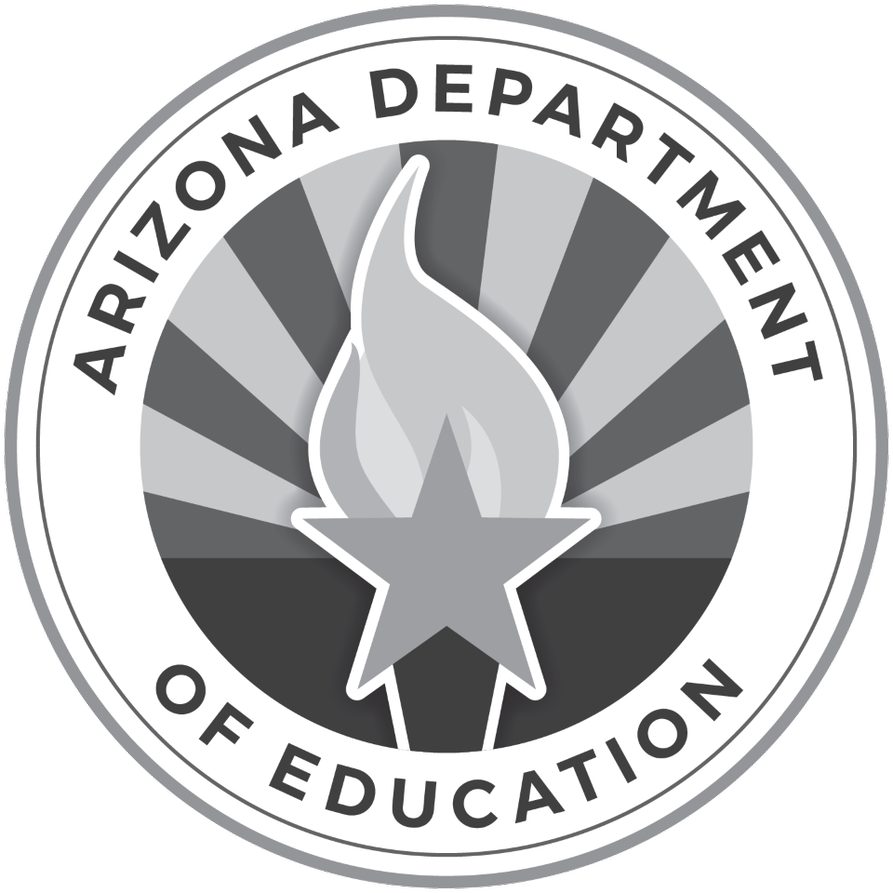 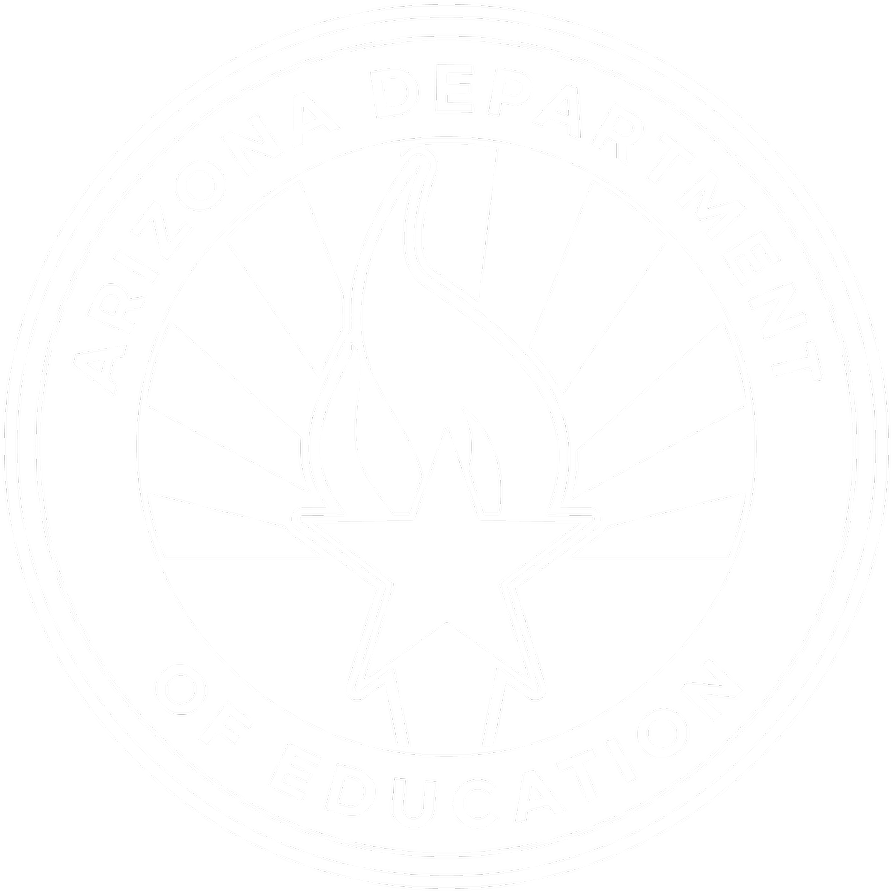 AASBO Update
ADE School Finance
05/08/2024
Agenda
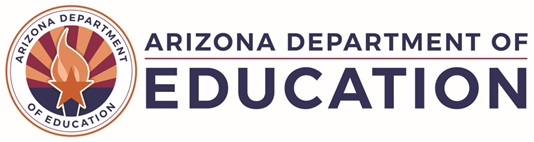 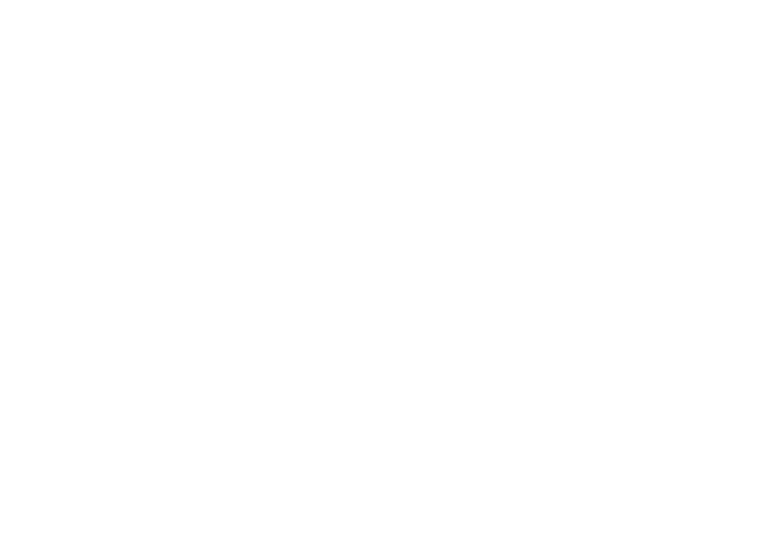 AASBO Meeting Update
Average Daily Membership
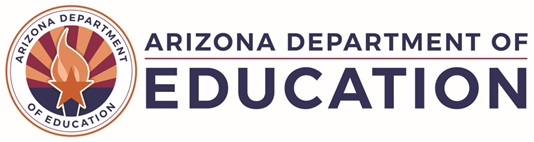 ADM Update
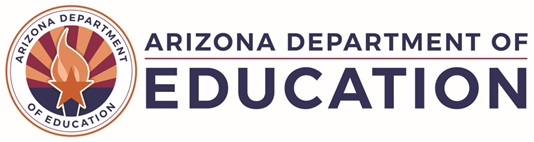 ADM Update
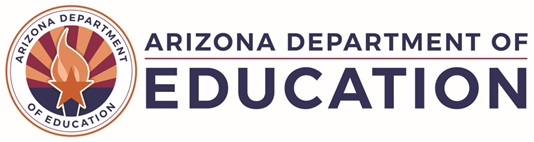 ADM Update
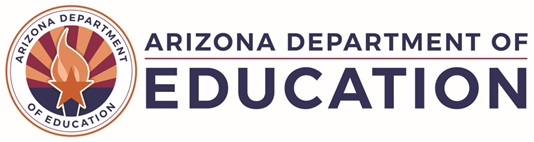 ADM Update
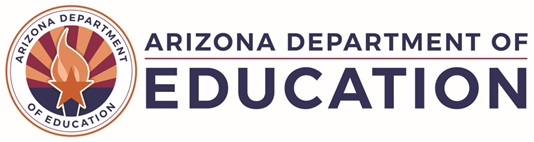 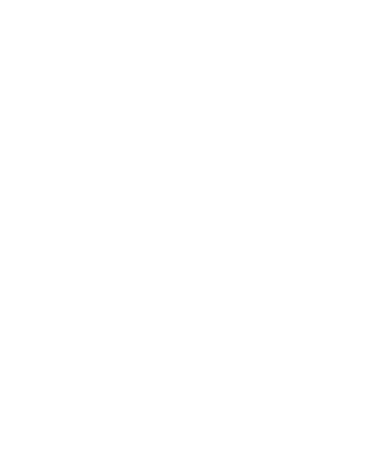 AASBO Meeting Update
FRPL ADM Reconciliation
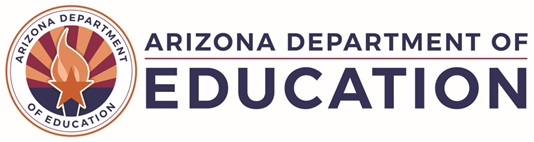 FRPL ADM Reconciliation
Free Reduced Price Lunch Add-on
FRPL add-on funding has been distributed by the new payment system through BSA-55 since March payment.
FY 2024 FRPL report is now available in AzEDS portal.
FRPL 30 – school site level report
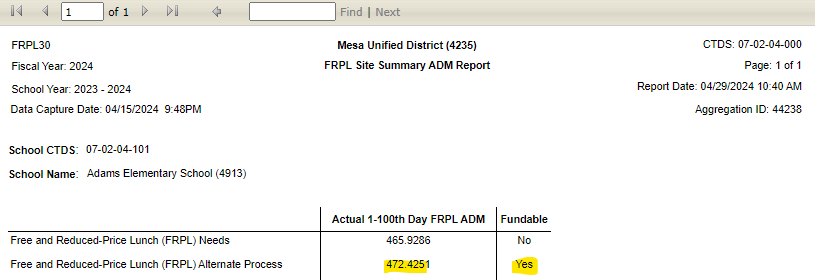 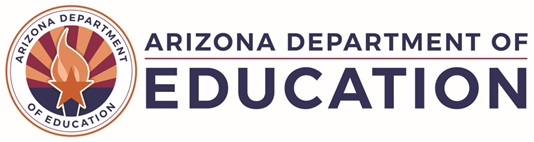 FRPL ADM Reconciliation
FY 2024 FRPL report is now available in AzEDS portal.
FRPL 20 – school district level report




BSA 55 – ADM Add Ons Section
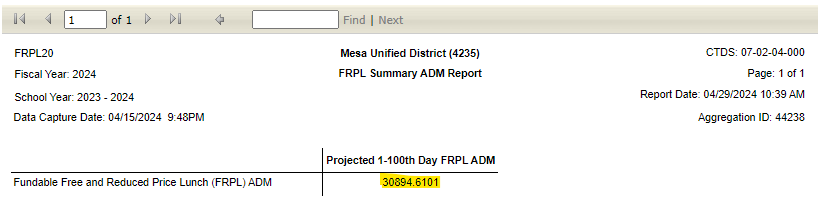 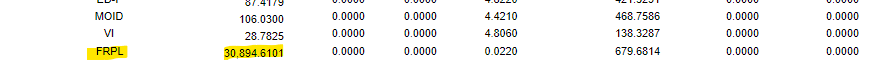 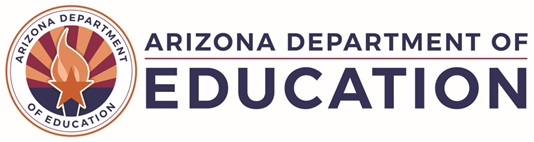 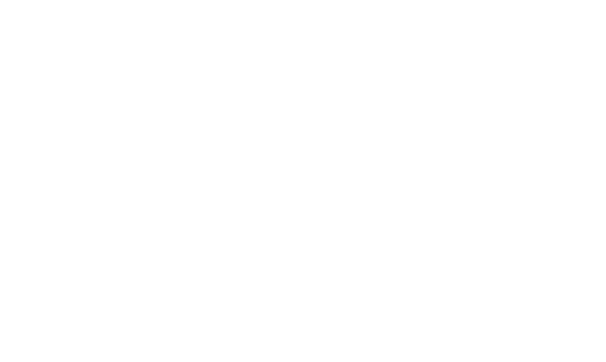 AASBO Meeting Update
FY24 Statewide Recalculation
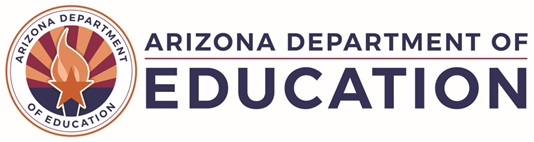 FY2024 Statewide Recalculation
The final student data capture for FY 2024 will be on 7/15.

The final payment calculation for FY 2024 will be completed in middle of August.

Any FY 2024 overpayments or underpayments from statewide recalculation will be applied as adjustments to FY 2025 payments.
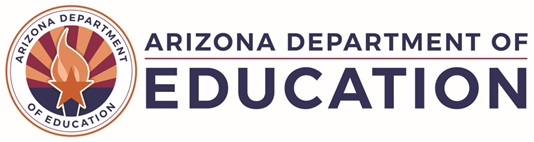 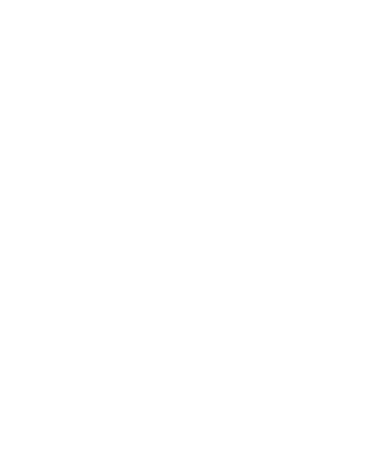 AASBO Meeting Update
Payment Update
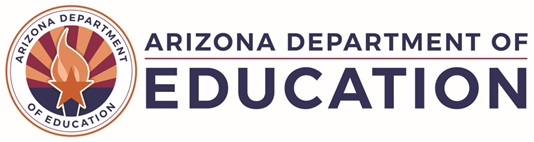 Payment Update
FY24 Prop 123 Funds
The remaining $37.5M will be paid in late May.
300M one time supplemental
The remaining $150M will be paid in late May.
FY24 Gifted Add-on & Instructional Time Model Funding Adj.
Will be finalized through FY24 statewide recalculation payment.
FY24 Instructional Improvement Funds
Will be distributed by end of June.
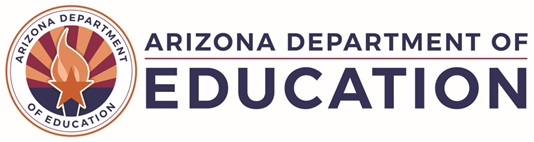 Payment Update
H.B. 2173 (Type 03 district)
Signed by the governor on April 10th ,2024.
Off-set the county equalization adjustment in BSA-64 through May payment.
Previous Law
Head counts for type 03 high school student
Countywide average per pupil funding for high-school pupils.
Total HS equalization base/ total unweighted HS ADM 
New Law
Average Daily membership for Type 03 high school student
Statewide average per pupil funding for high-school pupils 
(Total unweighted HS ADM*1.268*(BLA+$549.33))/total unweighted HS ADM 
Tax monies collected shall be transmitted to the state treasurer for deposit in the state general fund to aid in school financial assistance.
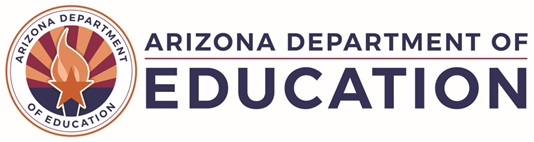 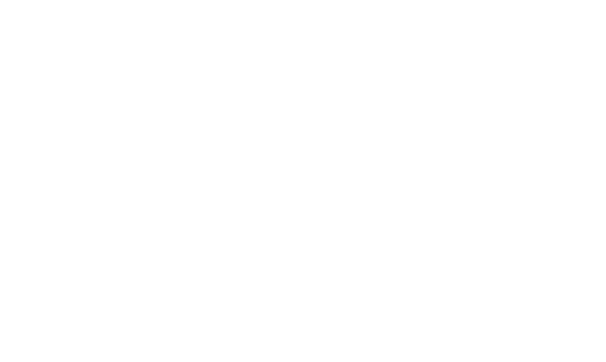 AASBO Meeting Update
Budget Update
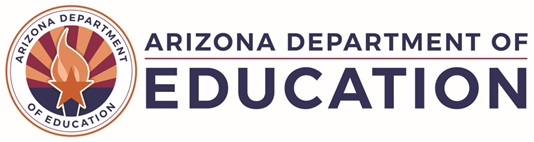 Budget Update
Preliminary version of budget form for FY2025 
In conjunction with Auditor General’s office, the preliminary form can be expected by Thursday 5/23/2024.
The final version of the budget form for FY2025
Final budget forms with any changes in state law incorporated currently do not have a timeframe.
A hot topic will be sent from School Finance
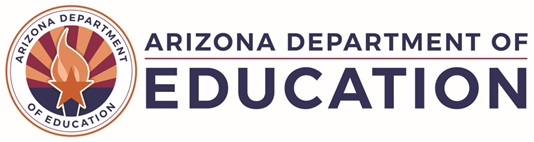 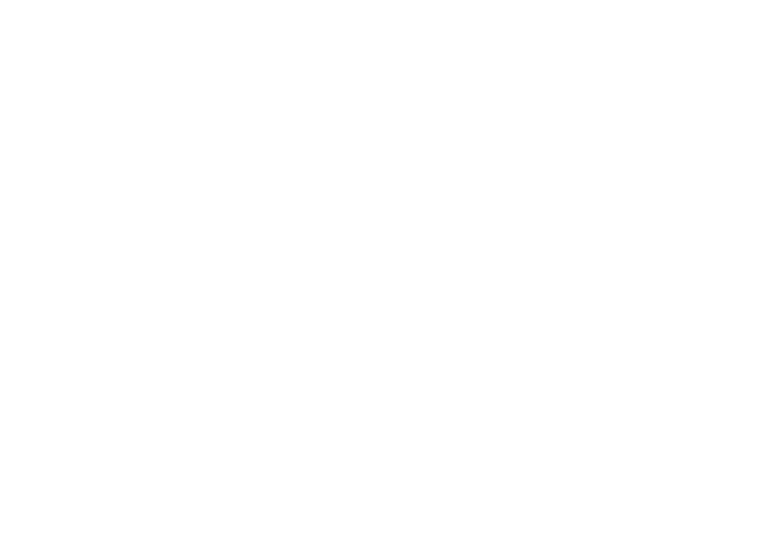 AASBO Meeting Update
Transportation
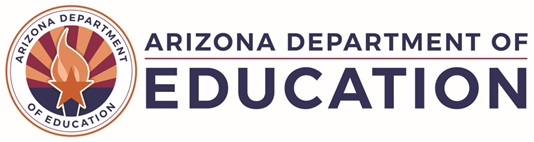 Transportation
Transportation data is collected in ADEConnect
Transportation – route data window
The window is open now and will be closed by the end of this fiscal year (6/30/2024).
Transportation – vehicle inventory window
The window is open now from 5/1/24 – 7/15/24.
Districts that fail to submit vehicle inventory will not have TSL calculated for FY2025.
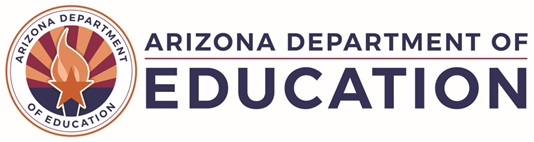 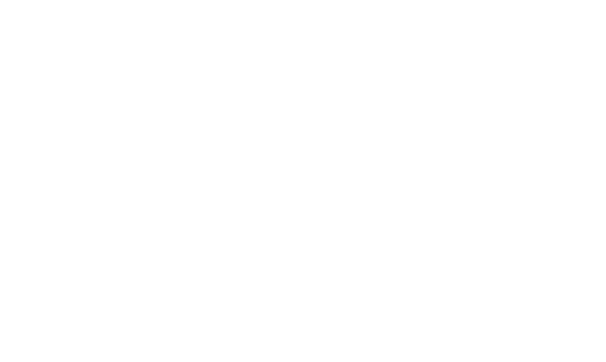 AASBO Meeting Update
Title I Funding Update
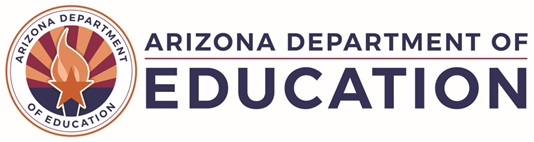 Title I Funding Update
FY2025 Title I-A and Title II-A Grants are loaded
FY 2025 Title I-D and Title IV-A Grants are being finalized
FY 2024 grants will be adjusted dependent upon any relinquished funds from LEAs in the next month
FY 2025 grants will continue to be adjusted dependent upon FY 2024 adjustments and new or expanding charters
For any questions, please contact Dr. Sarka White Sarka.White@azed.gov
     or Chris Brown Chris.Brown@azed.gov
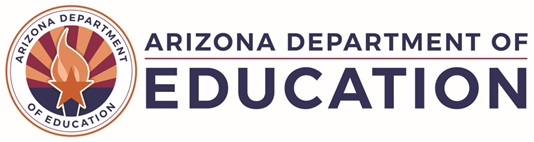 (602) 542-5695
SchoolFinance@azed.gov
http://www.azed.gov/finance/
Contact Us
School Finance
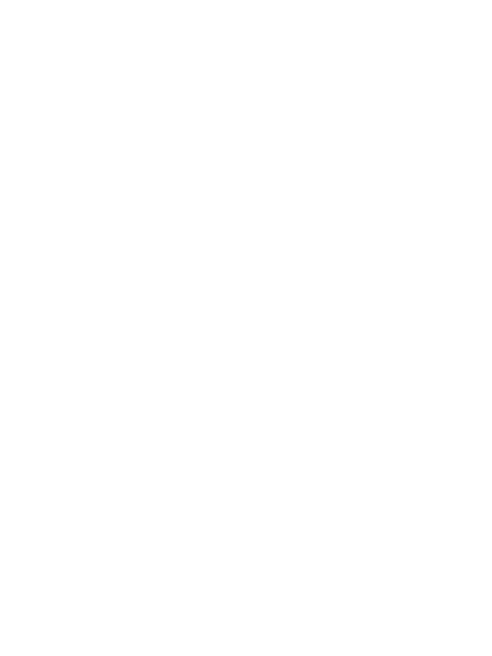 http://helpdeskexternal.azed.gov
Student Data
School District Employee Report
Instructional Calendars
Transportation Reporting
915s
SF Account Analysts
Phone Option 3
SFPaymentTeam@azed.gov
BSA District
BSA Charter
CSF
IIF
SF Payments Team
Phone Option 1
SFBudgetTeam@azed.gov
Expenditure Budgets 
Annual Financial Reports 
BUDG25, BUDG75, BUDGAGD
SF Budget Team
 Phone Option 2
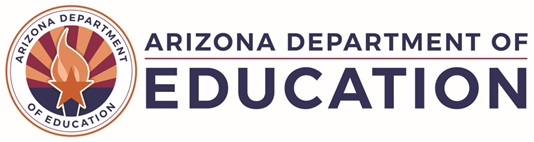 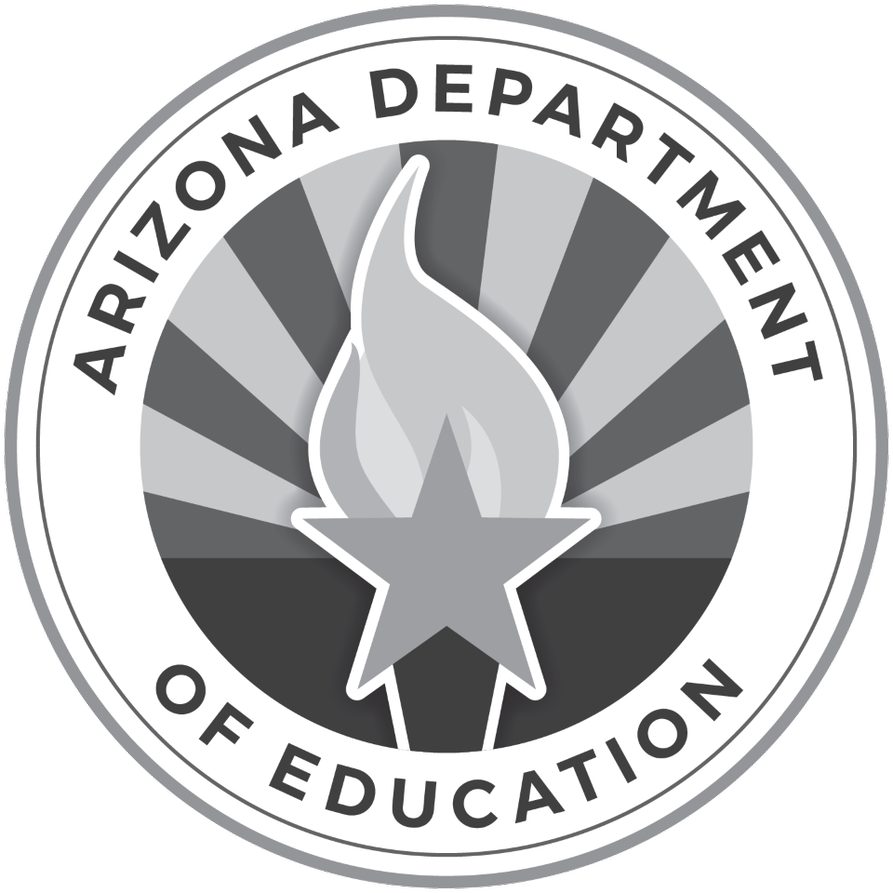 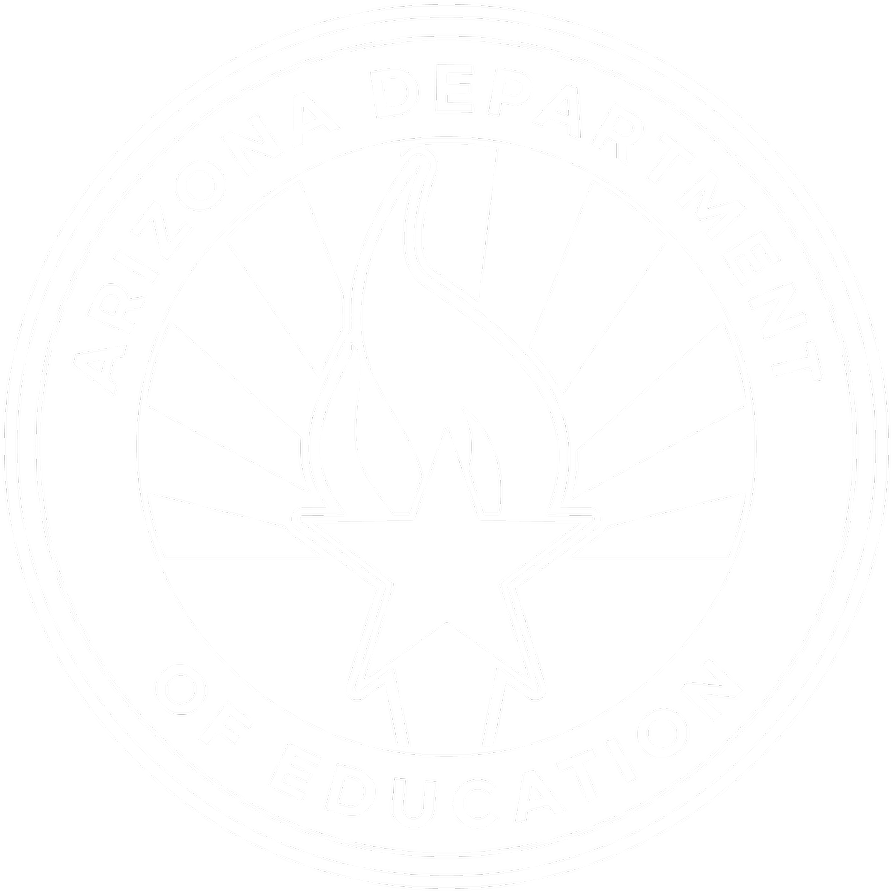 Thank You
Xin Liu, Deputy Associate SuperintendentXin.Liu@azed.gov(602) 364-2262